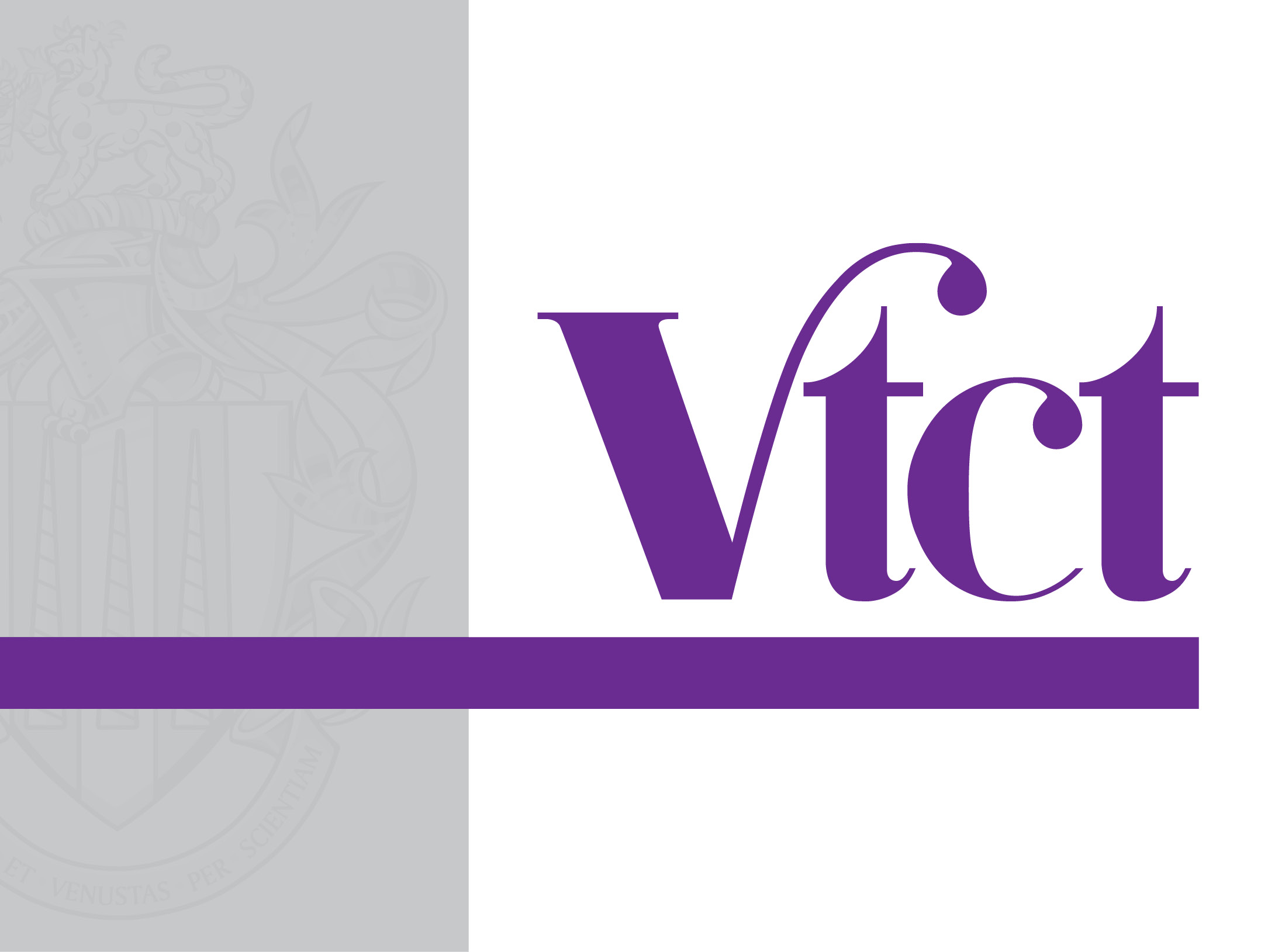 Anatomy and  physiology for sports massage
LO9: The structure and function of the respiratory system
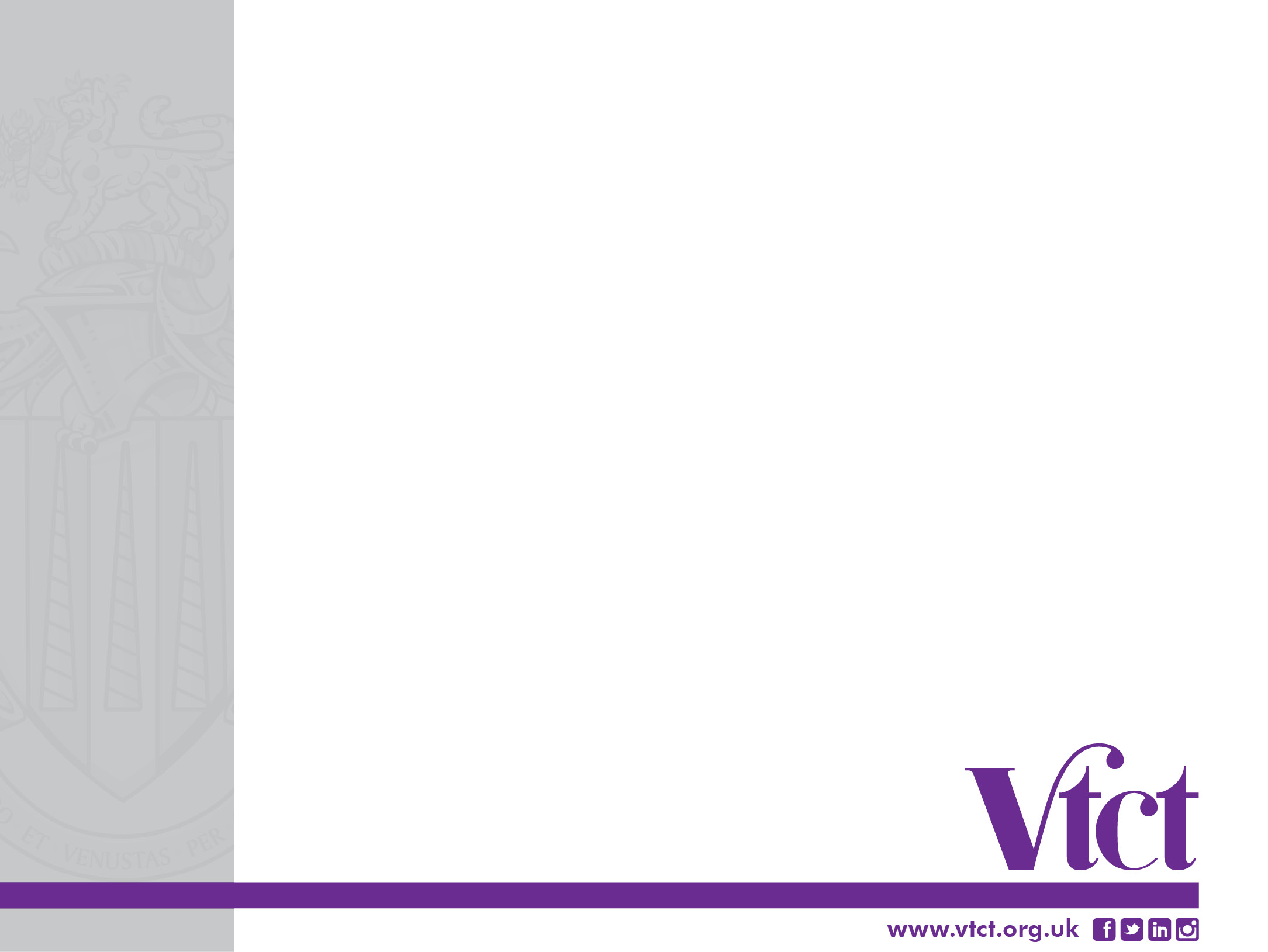 Assessment criteria 


Describe the structure of the respiratory system
Describe the functions of the respiratory system
Identify the main muscles involved in breathing
Describe the passage of air through the cardiorespiratory systems, including gaseous exchange
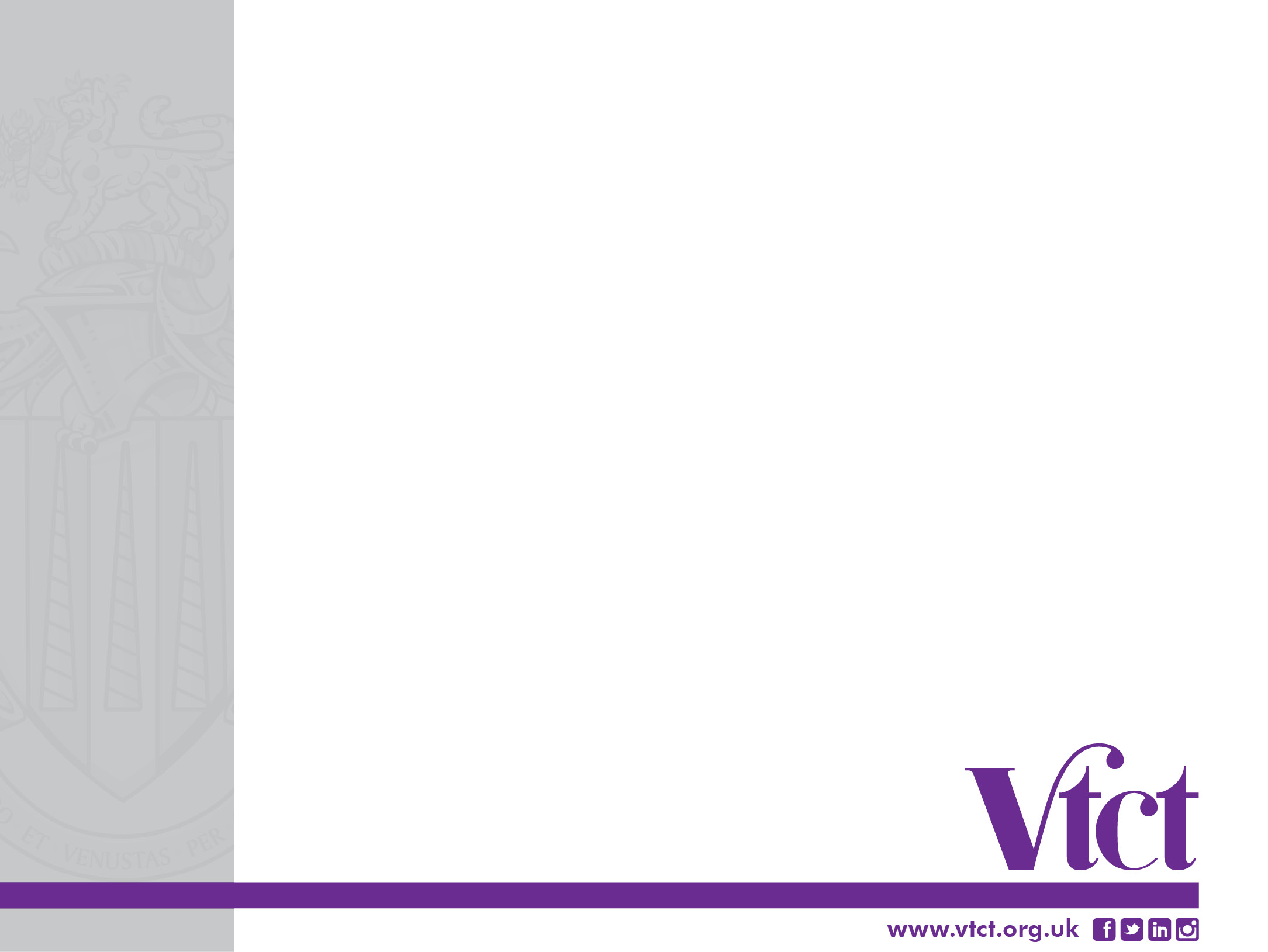 The respiratory system
 
The respiratory system works with the cardiovascular system to ensure the body receives oxygen and removes carbon dioxide. 
 
The respiratory system:
Takes in oxygen from the atmosphere 
Releases carbon dioxide into the atmosphere. 
 
The cardiovascular system: 
Circulates oxygen to the cells of the body 
Collects carbon dioxide from the cells.

All cells need oxygen to survive and perform their various activities.
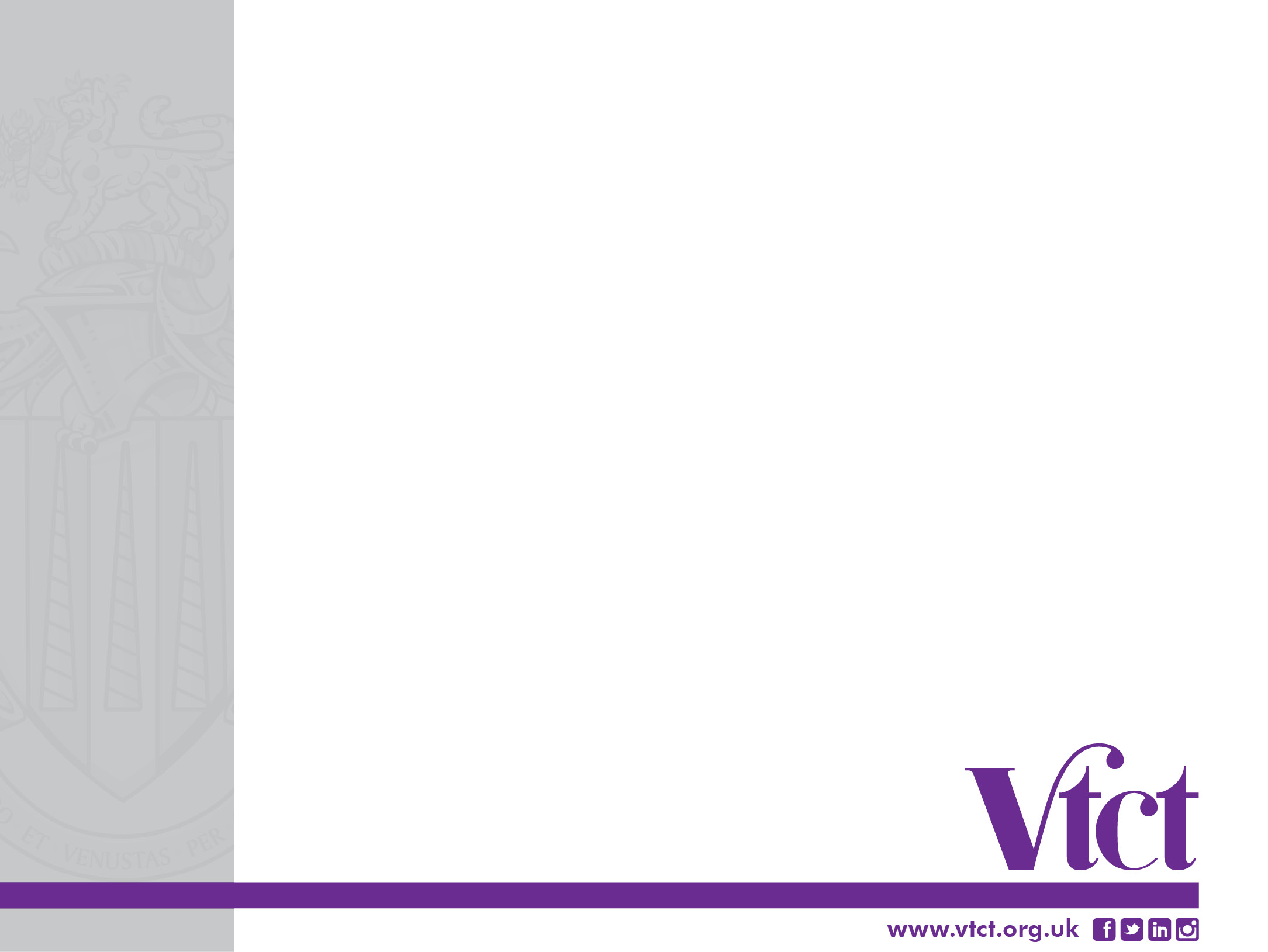 Respiration 
The overall exchange of gases between the atmosphere and the blood. 

Involves three processes:

Breathing (pulmonary ventilation) - the process of physically moving air in and out of the lungs

External respiration – the exchange of gases between the lungs and the blood

Internal respiration – the exchange of gases between the blood and the cells of the body
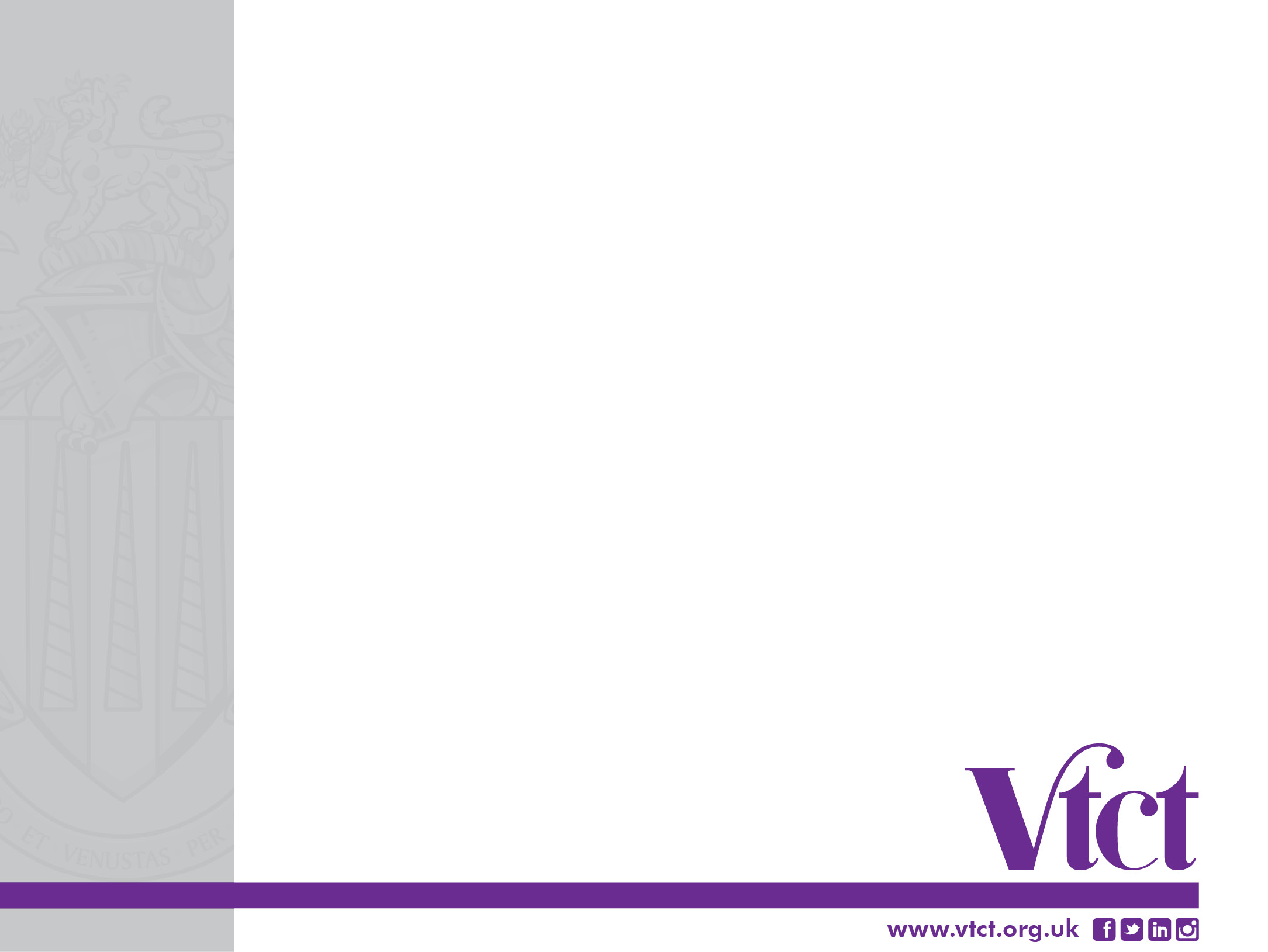 Composition of air
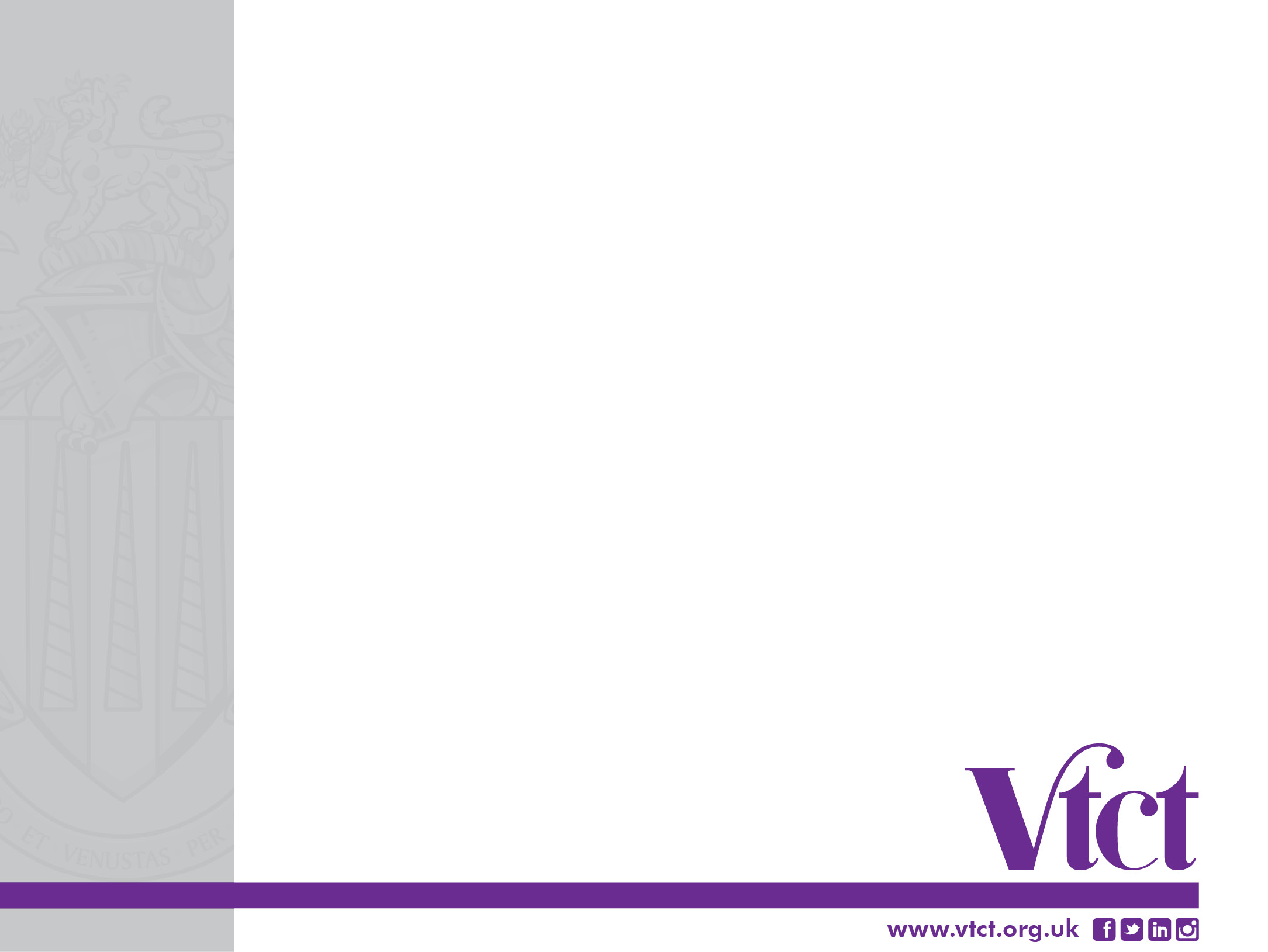 Respiratory system structures

The upper respiratory system:
The nose 
The mouth 
The pharynx 
The larynx 

The lower respiratory system:
The trachea 
The bronchi (right bronchus and left bronchus)
The bronchioles
The alveoli (surrounded by capillaries)
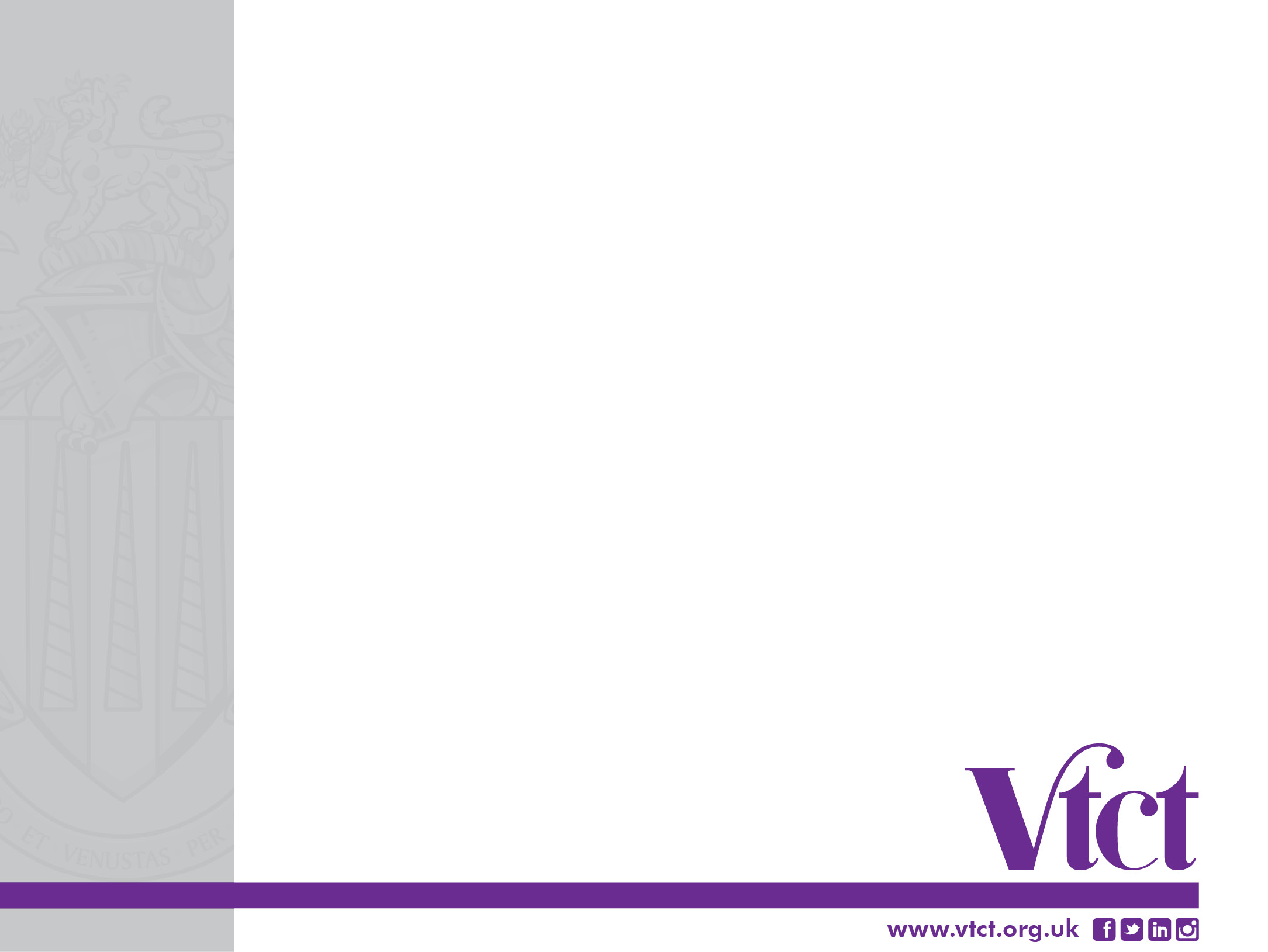 Respiratory system structures
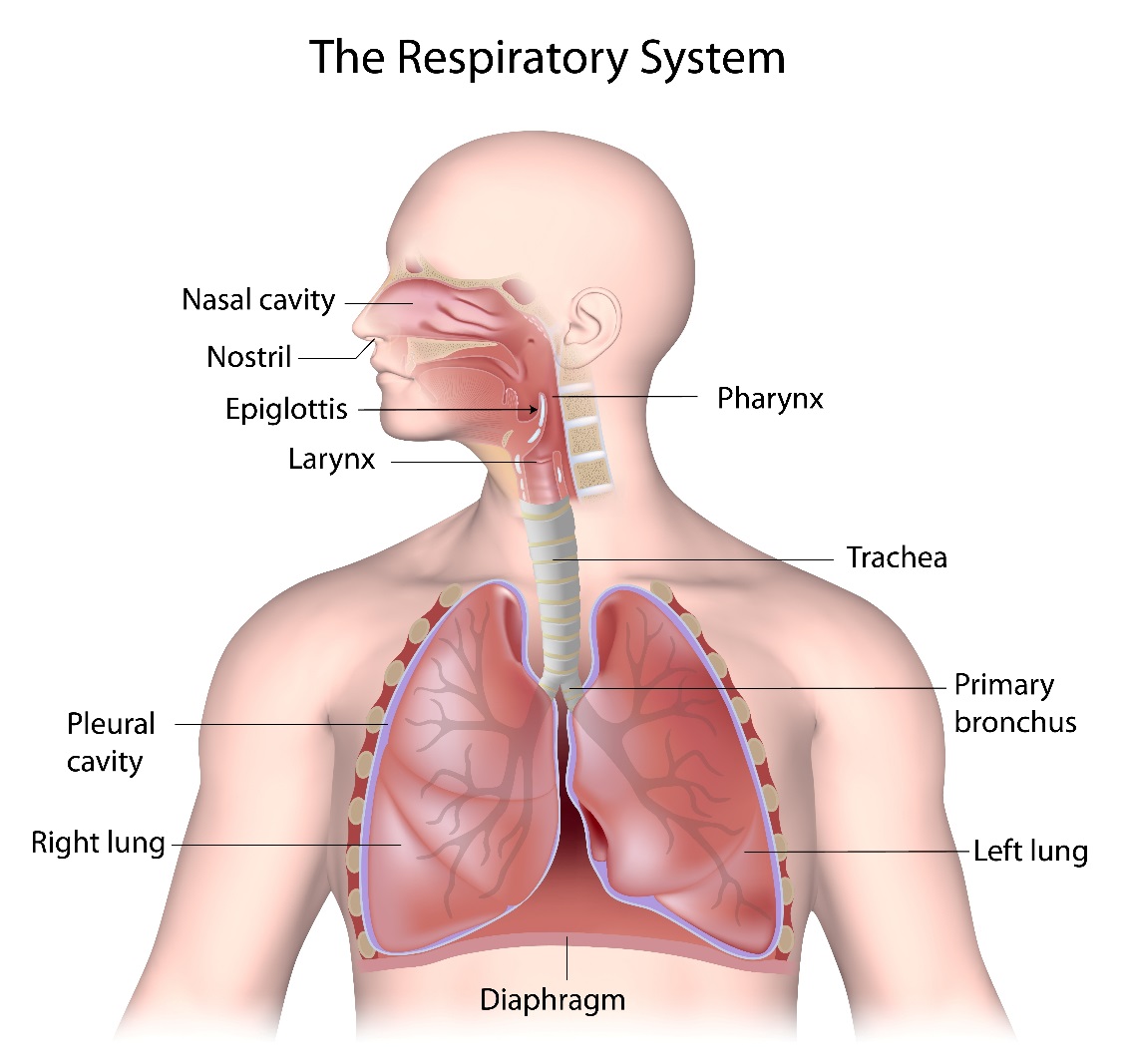 The lungs are located in the rib cage or thoracic cavity
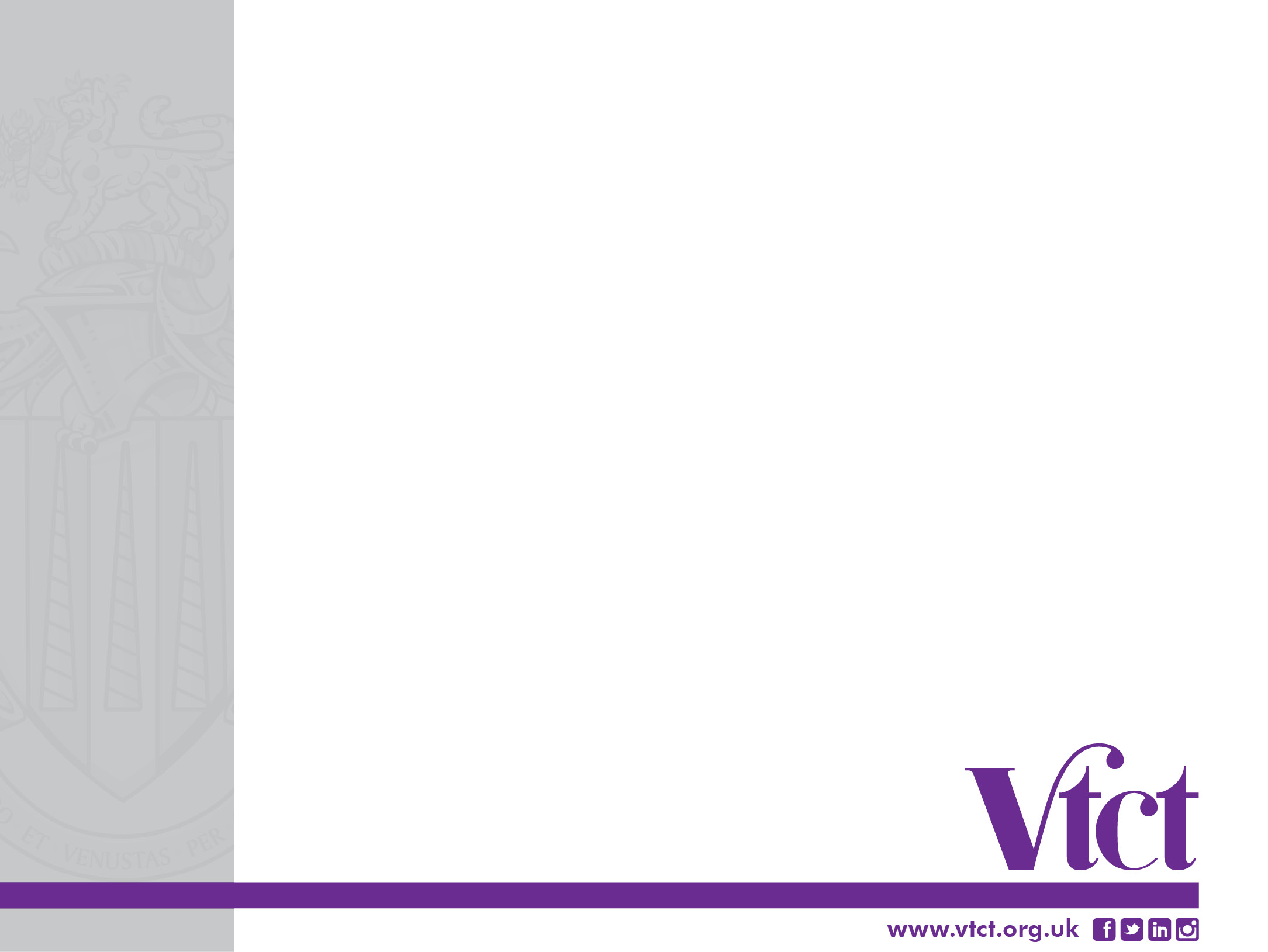 The structure of the lungs
Trachea – windpipe
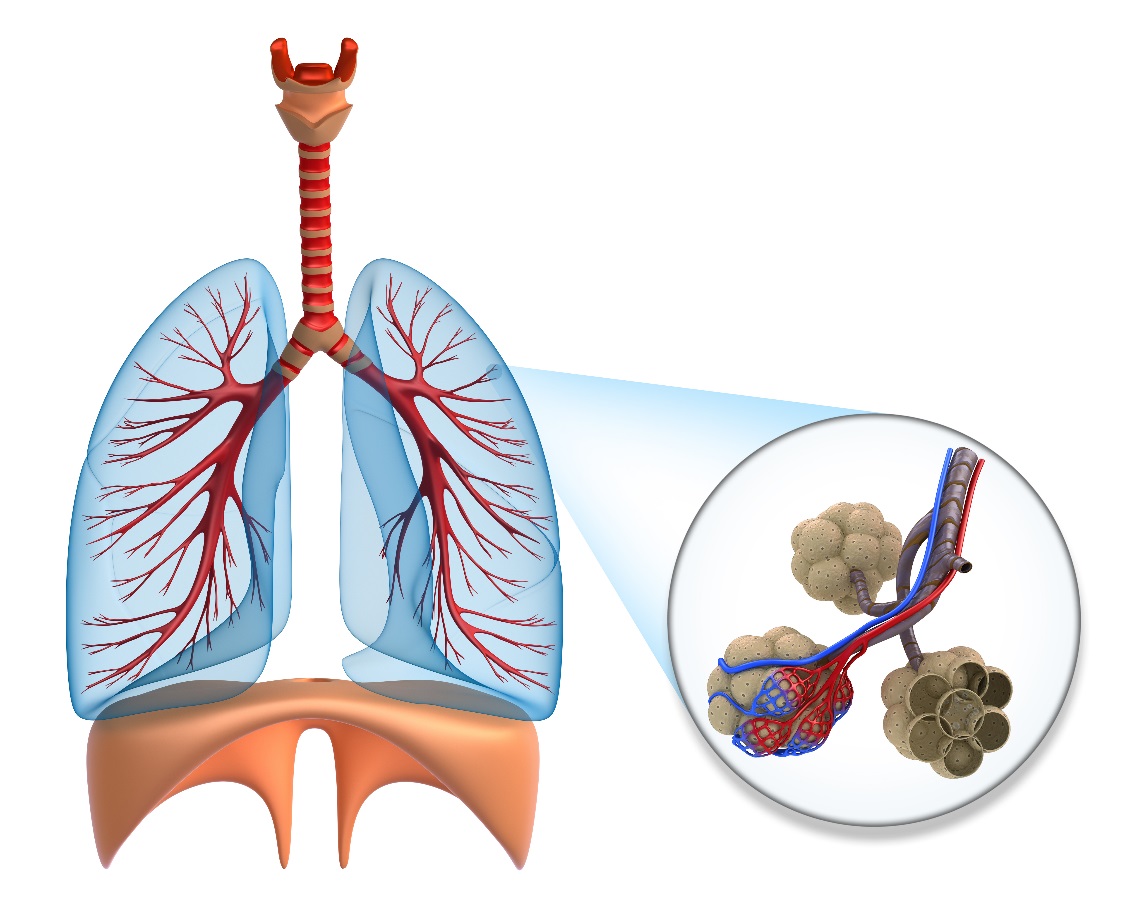 Bronchi – right and left
Bronchioles
Alveoli – air sacs
Capillaries
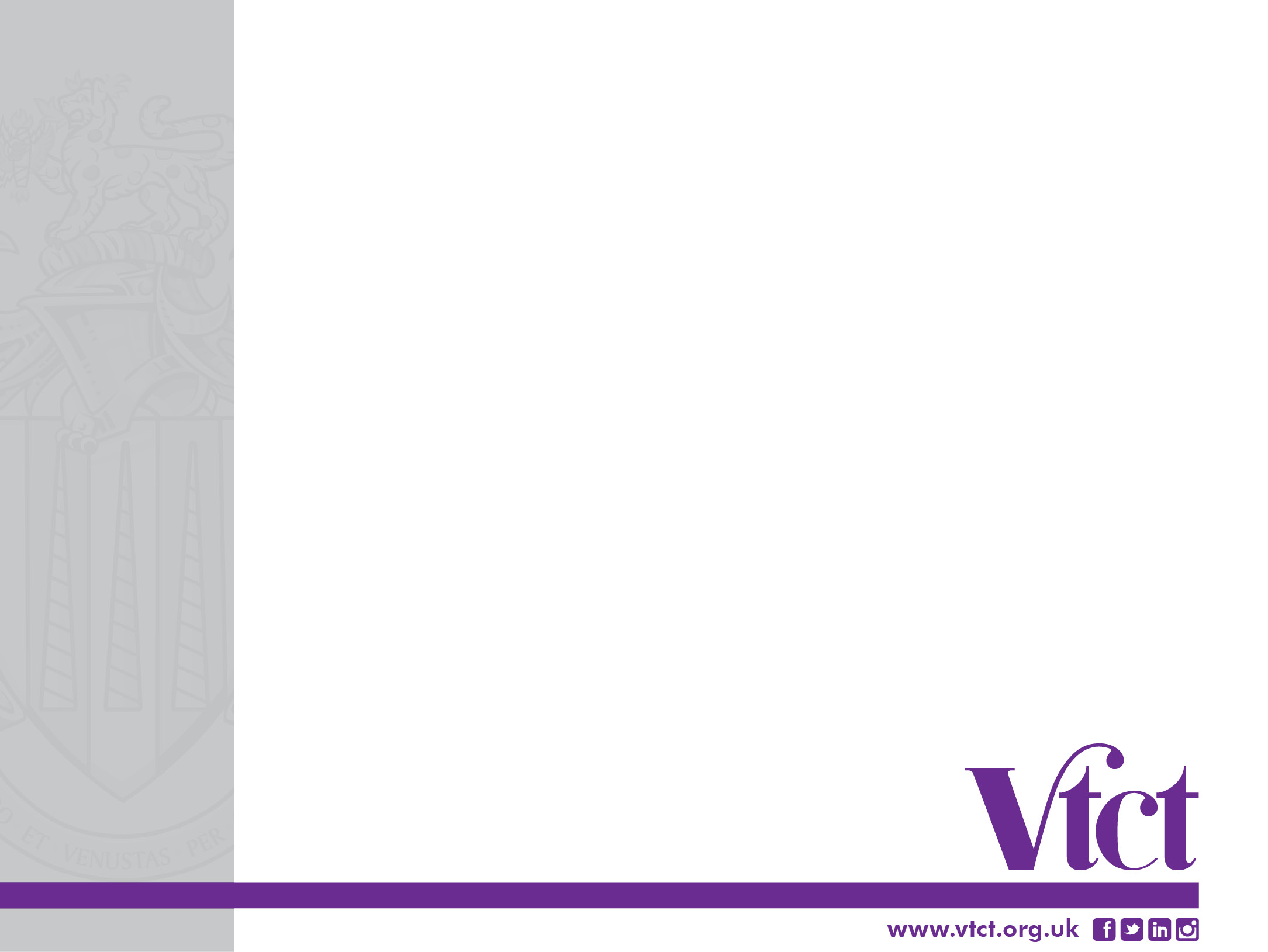 Activity 

Place your hands on your rib cage.

Breathe in and out.

What happens to the rib cage when you breathe in?

What happens to the rib cage when you breathe out?
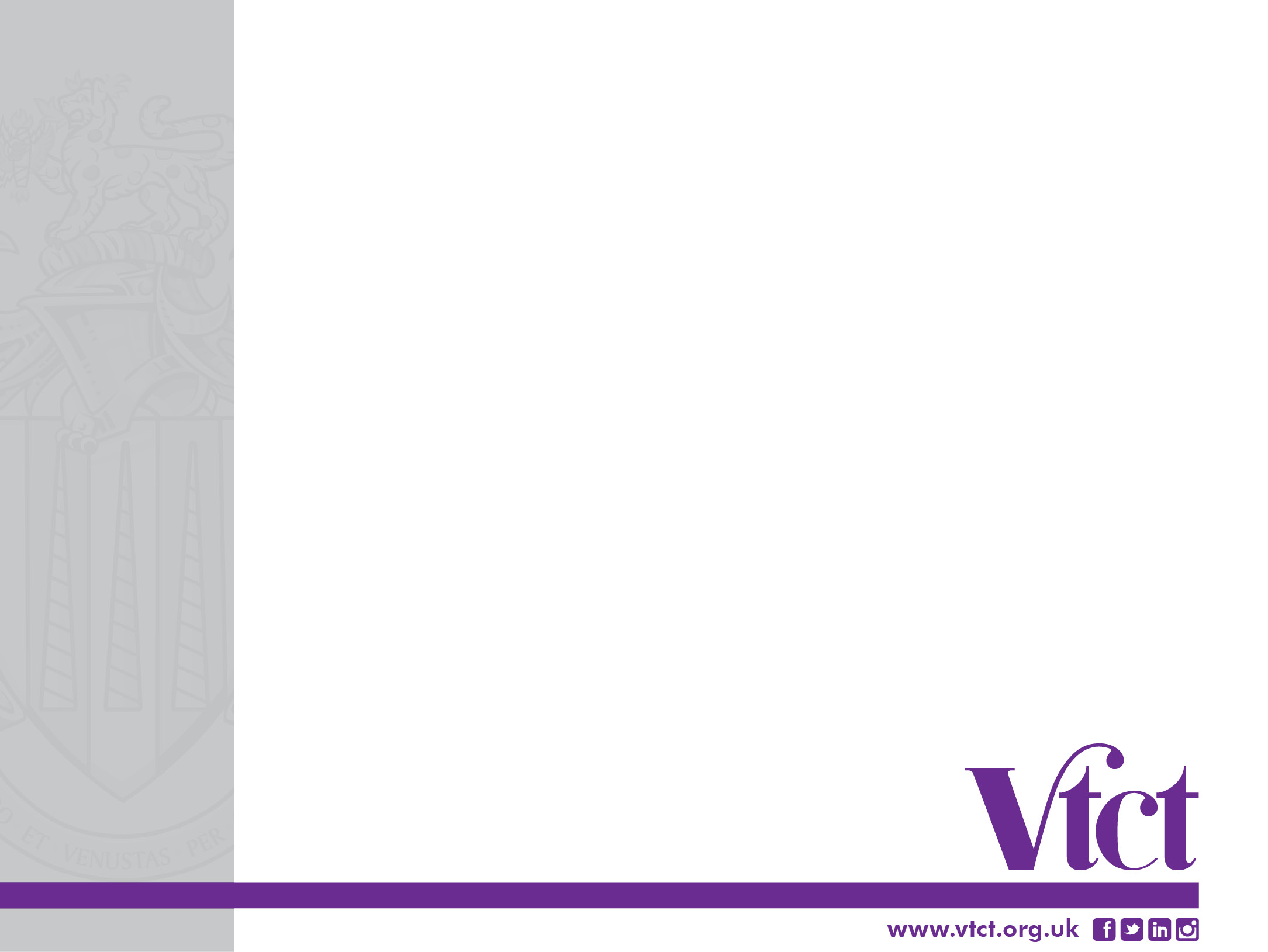 Mechanics of breathing
Breathe in - Inspiration. 
Rib cage expands
Diaphragm contracts and lowers (descends.
Intercostal muscles contract 
Lungs inflate (fill with air)


Breathe out - Expiration. 
Rib cage returns to normal
Diaphragm relaxes and rises (ascends)
Lungs deflate (air removed)
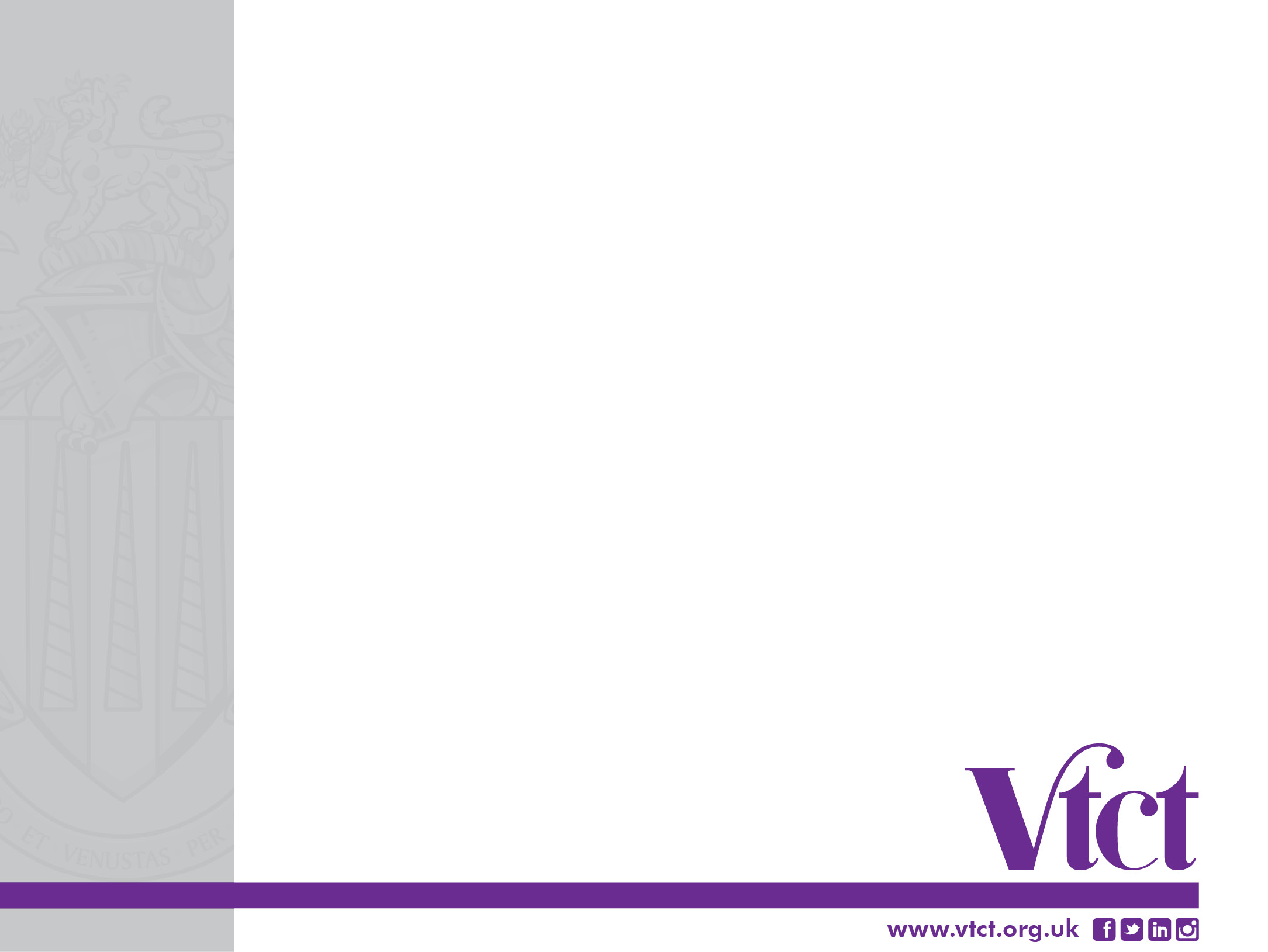 Mechanics of breathing
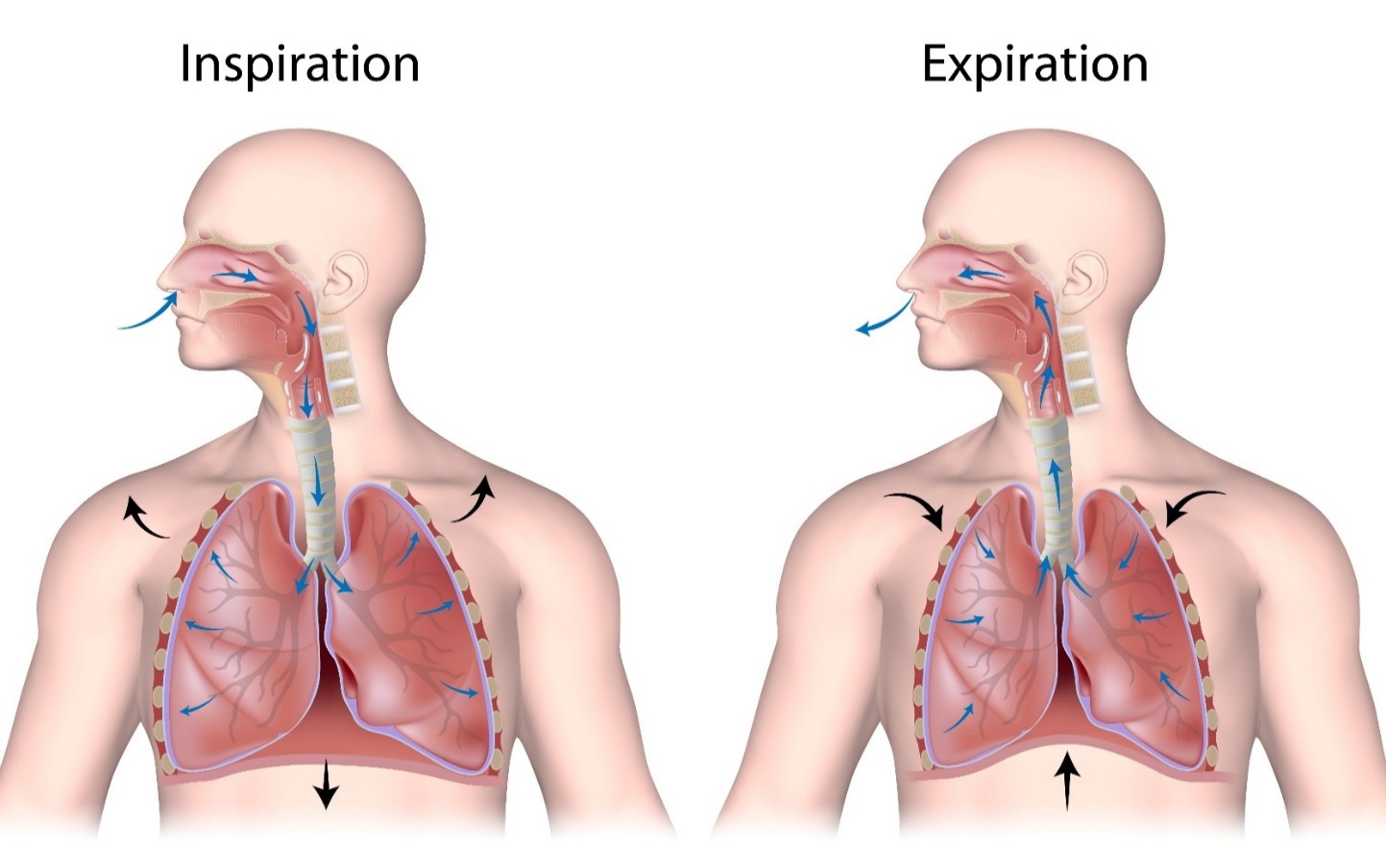 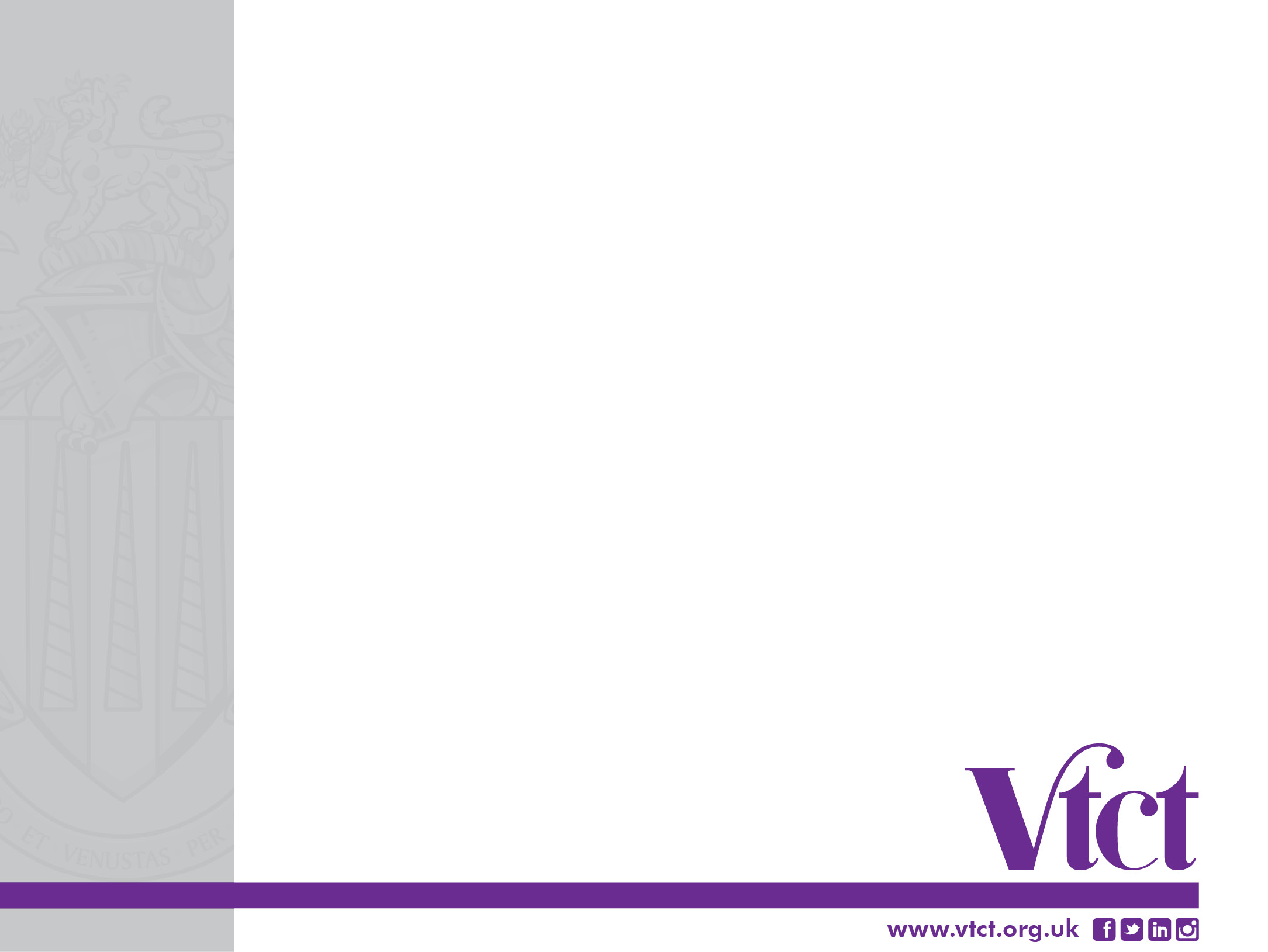 Muscles involved in breathing
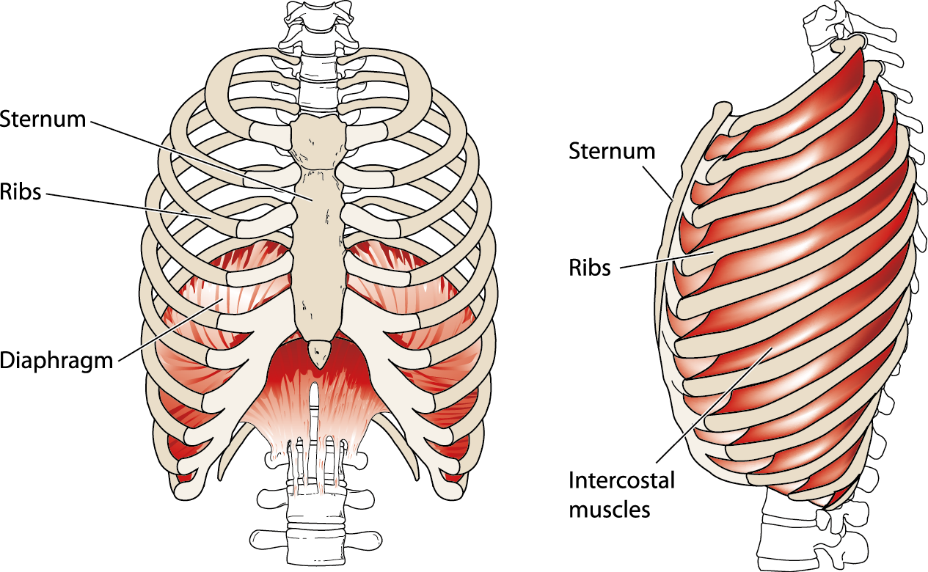 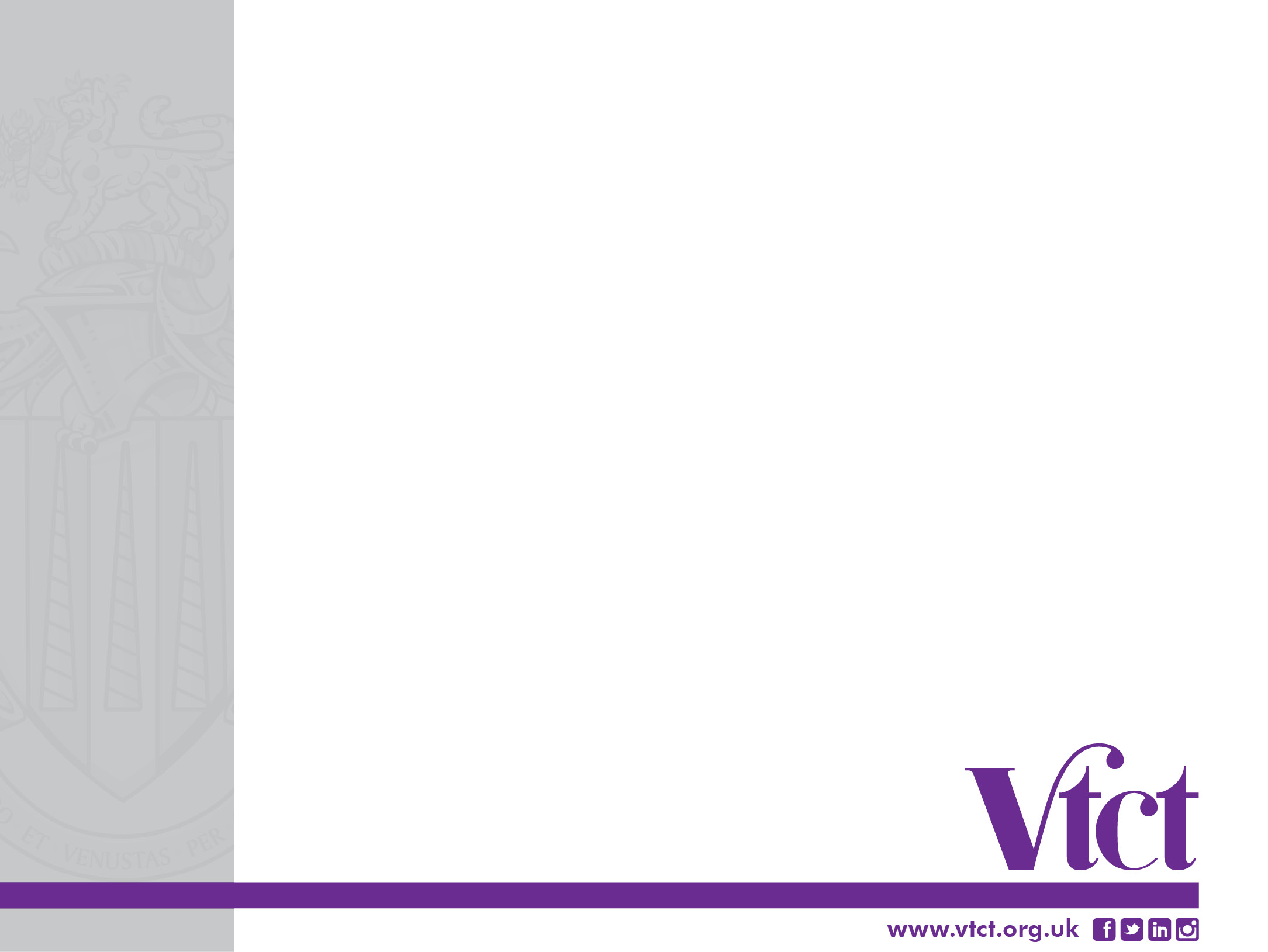 Accessory breathing muscles

Help increase intake of oxygen when the demand increases

Abdominals help draw the rib cage down and out

Sternocleidomastoid and scalenes help draw the rib cage up and out
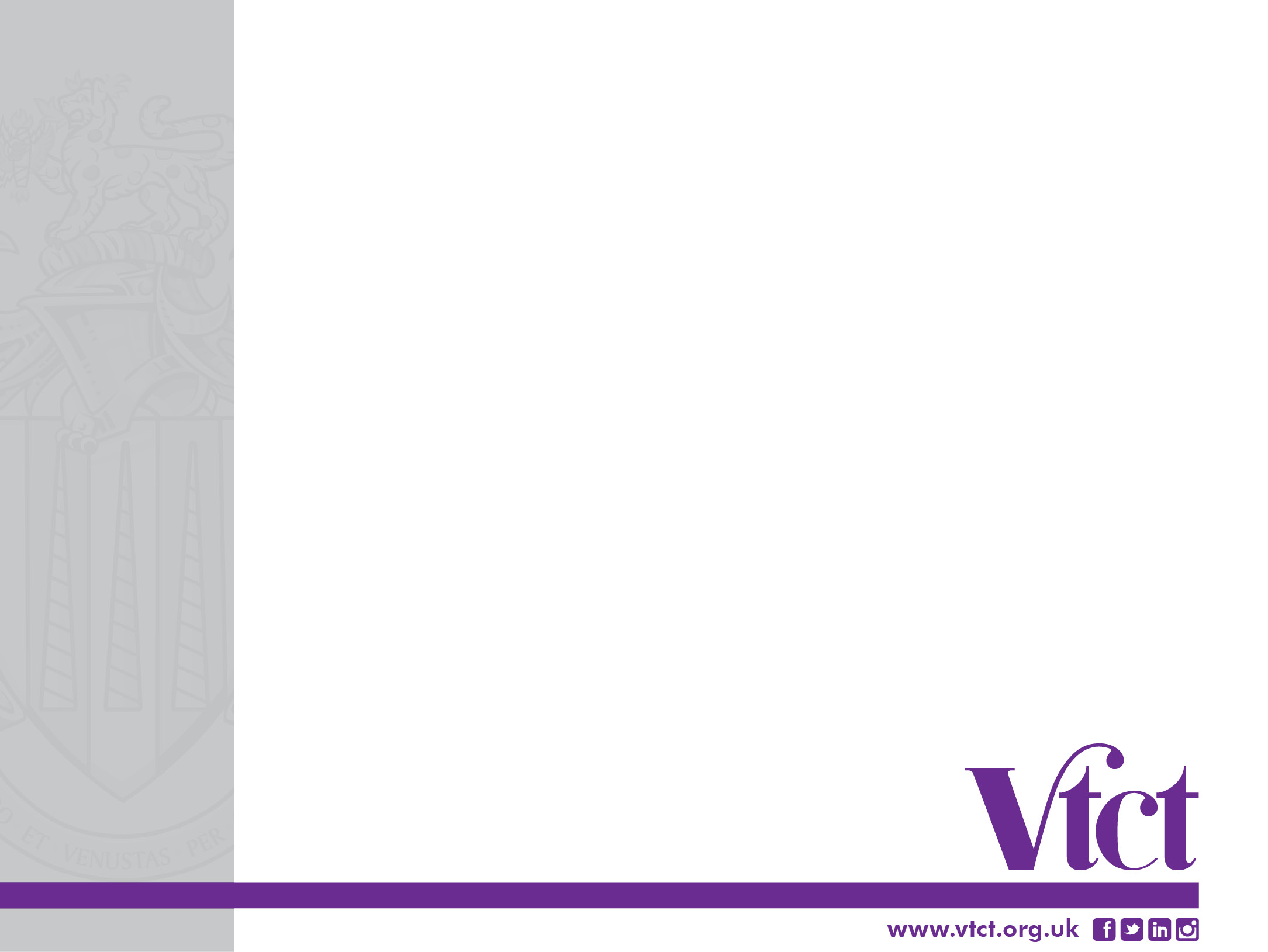 The journey of air to the body
Breathe in. 
Nose and mouth
Pharynx and larynx
Trachea 
Bronchus, bronchioles 
Alveoli
Gaseous exchange in the lungs.
Capillaries 
Oxygenated blood circulated from the lungs to the heart
Pulmonary vein enters left atrium, moves to left ventricle
Circulated to body via aorta, arteries, arterioles, capillaries 
Oxygen reaches the cells
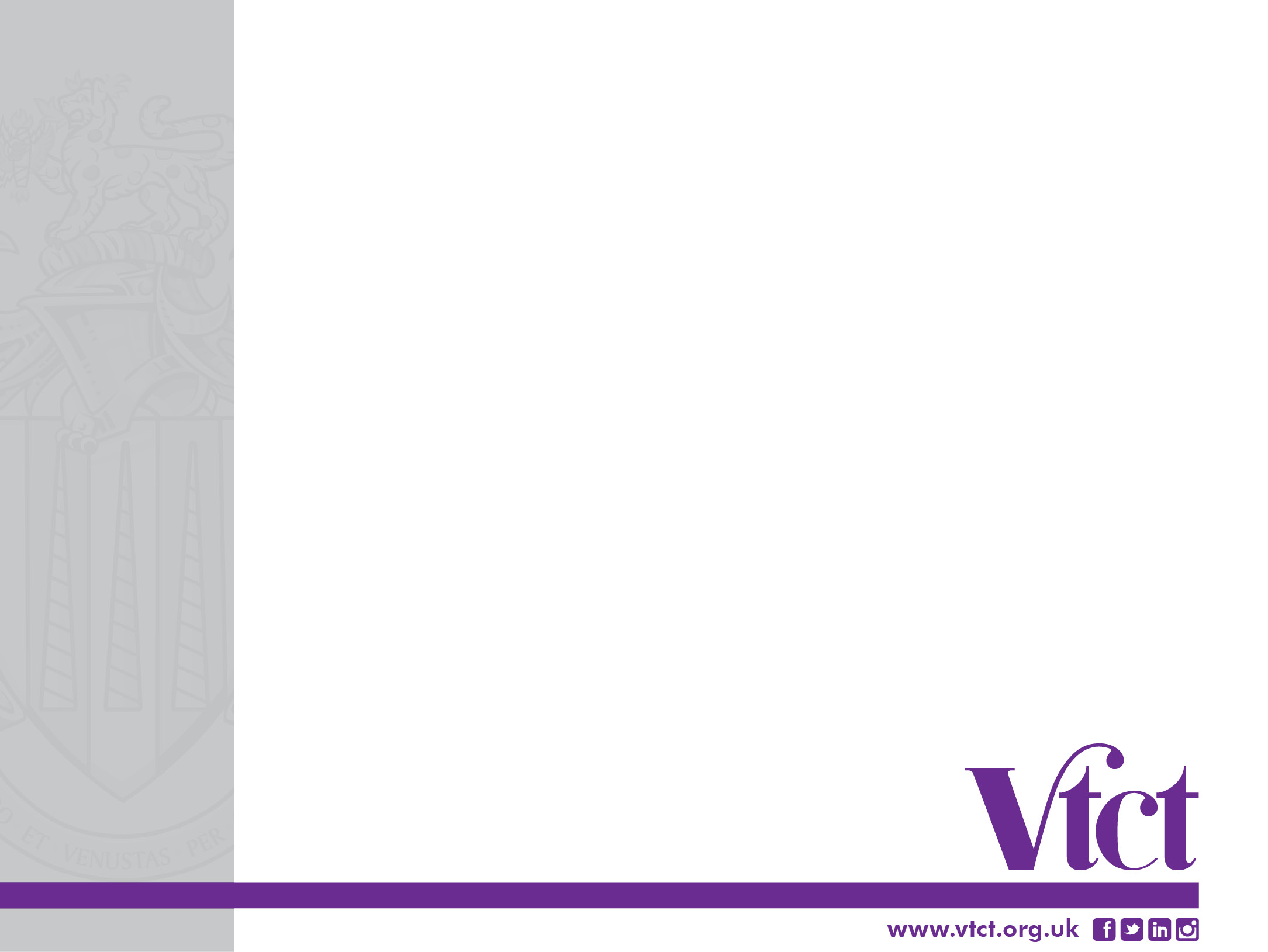 The journey of air from the body
Gaseous exchange - body cells. 
Cells receive oxygen and release carbon dioxide into capillaries
Deoxygenated blood travels to the heart
Venules, veins, vena cava.
Enters the right atrium, moves to right ventricle
Circulated to the lungs 
Pulmonary artery, arterioles, capillaries 
Gaseous exchange in lungs.
Alveoli receive carbon dioxide from capillaries and release oxygen into capillaries 
Bronchioles, bronchus
Larynx, pharynx
Nose and mouth
Breathe out.
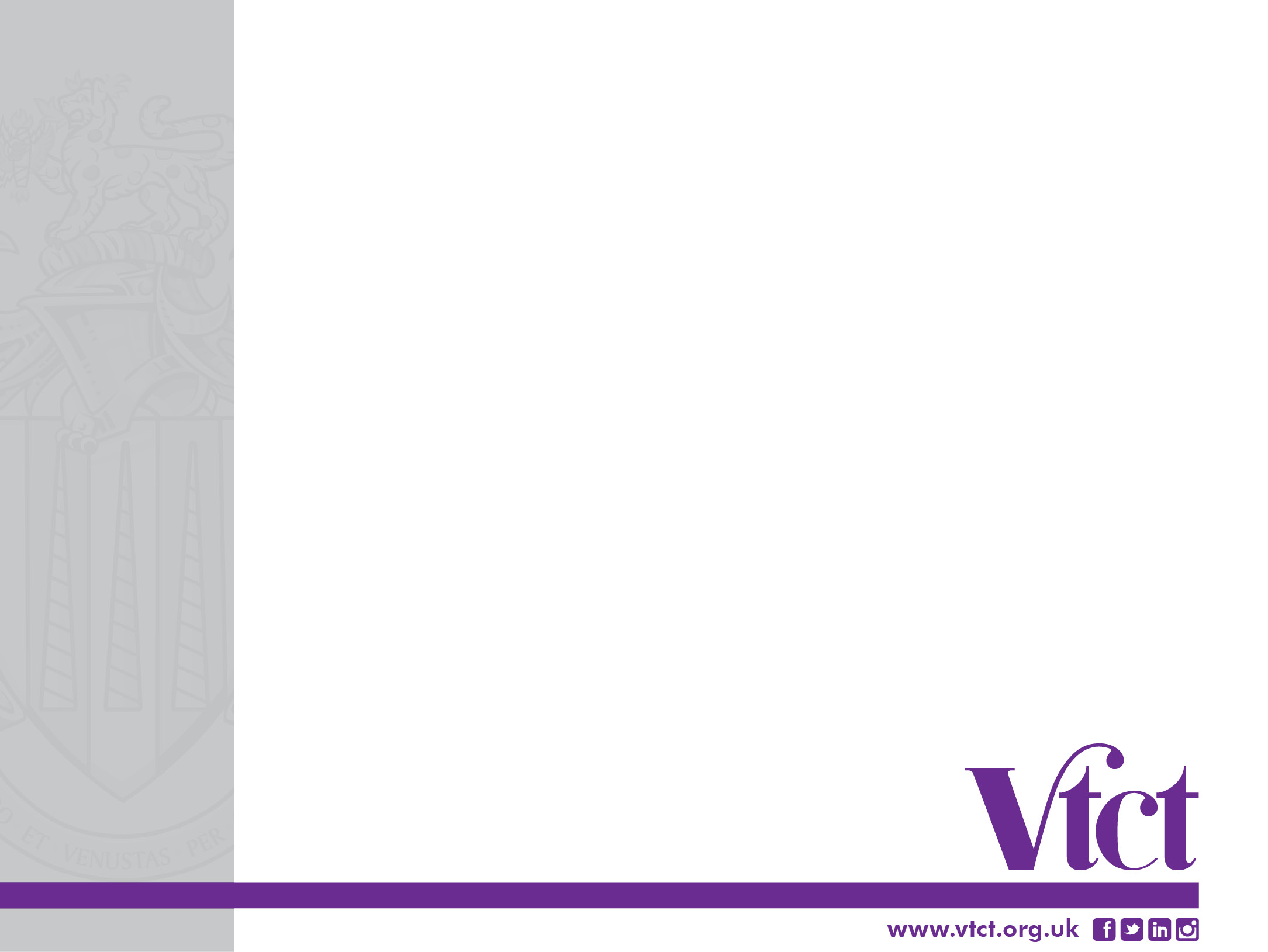 Gaseous exchange in alveoli
Air sacs at the terminal end of bronchioles 
Surrounded by capillaries 
Site of gaseous exchange
Diffusion of gases
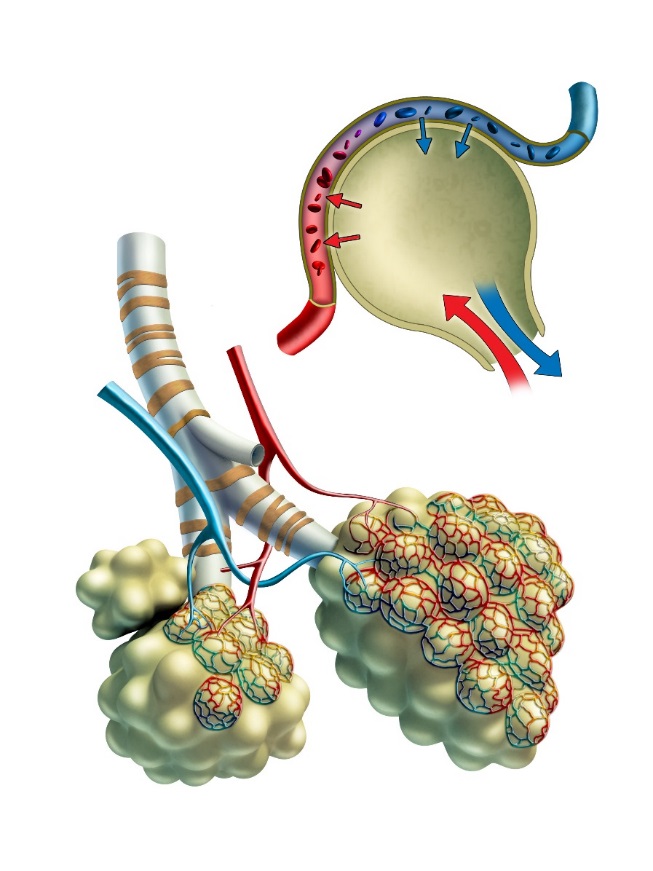 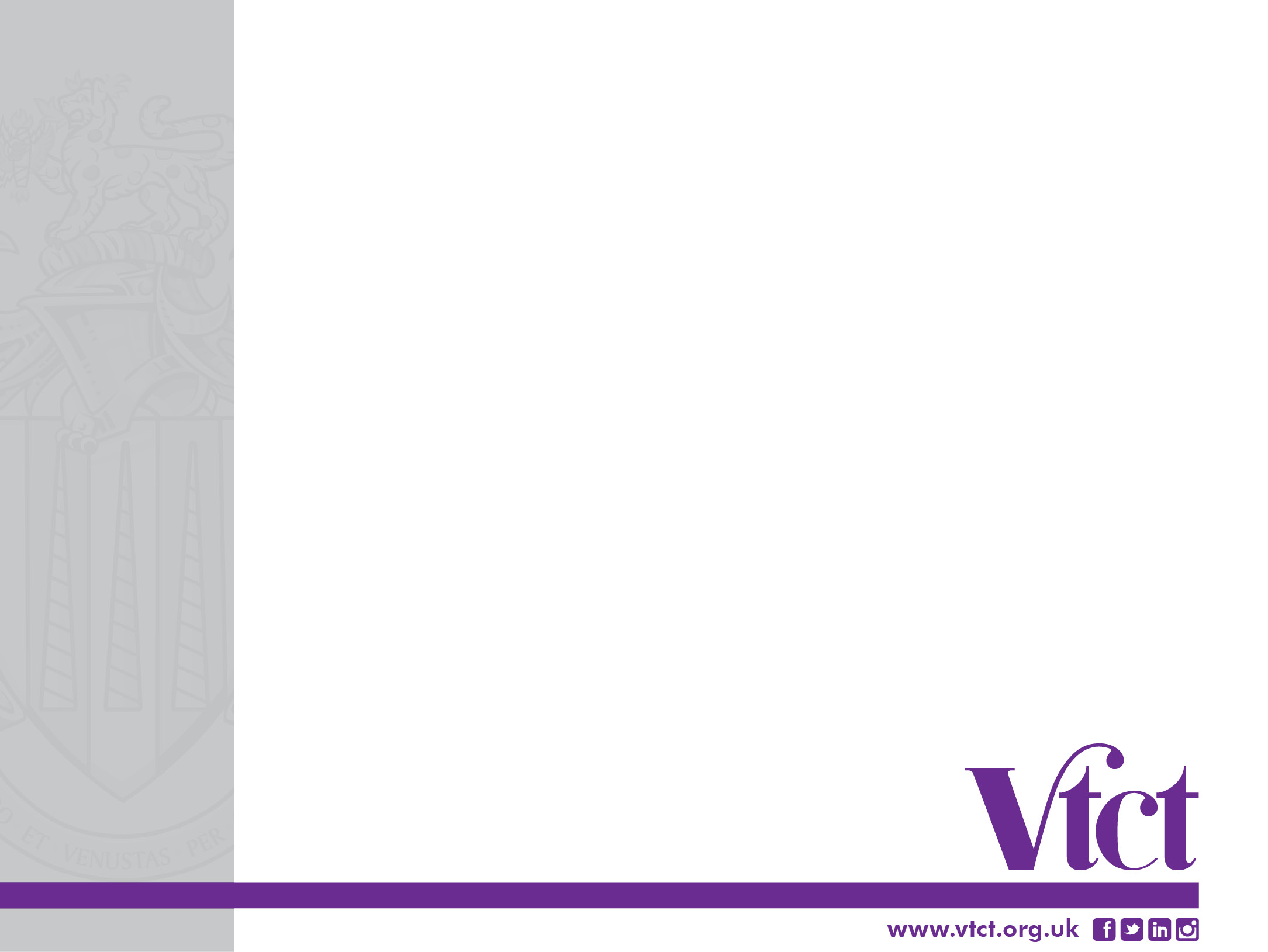 Diffusion 

The movement of a substance from an area of high concentration to an area of low concentration.
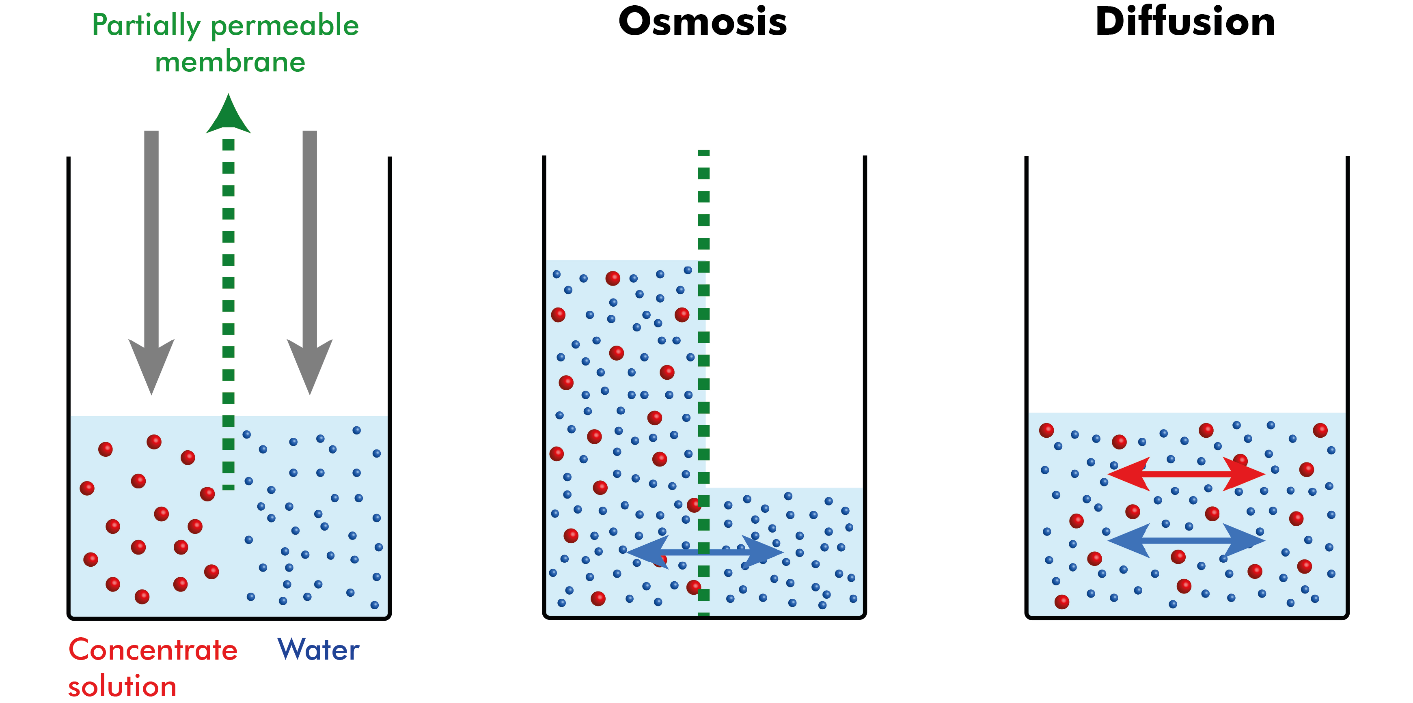 Gaseous exchange
Blood flow
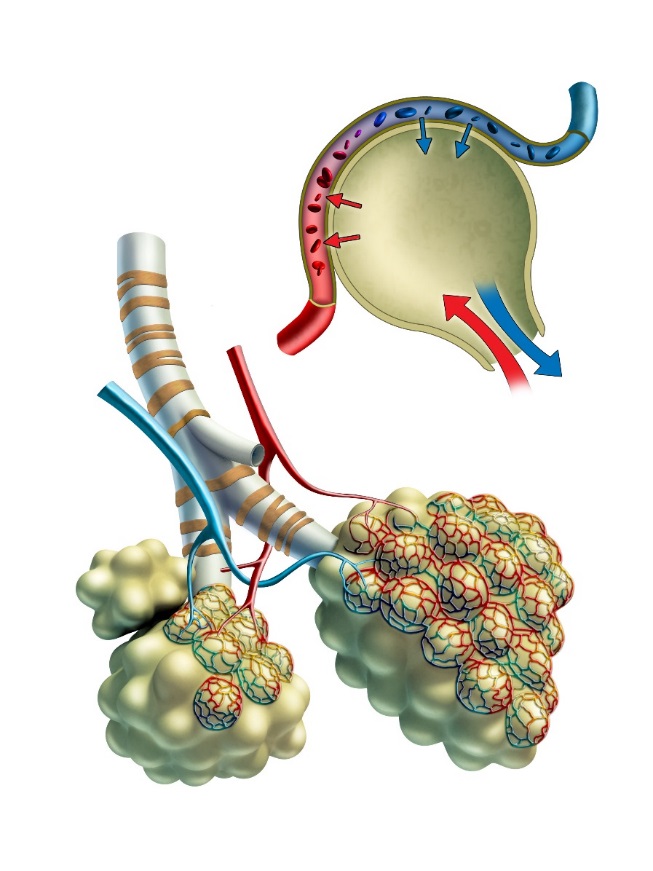 Capillary
Alveoli
Bronchiole
Bronchiole
To alveoli = CO2
Alveoli
To capillaries = O2
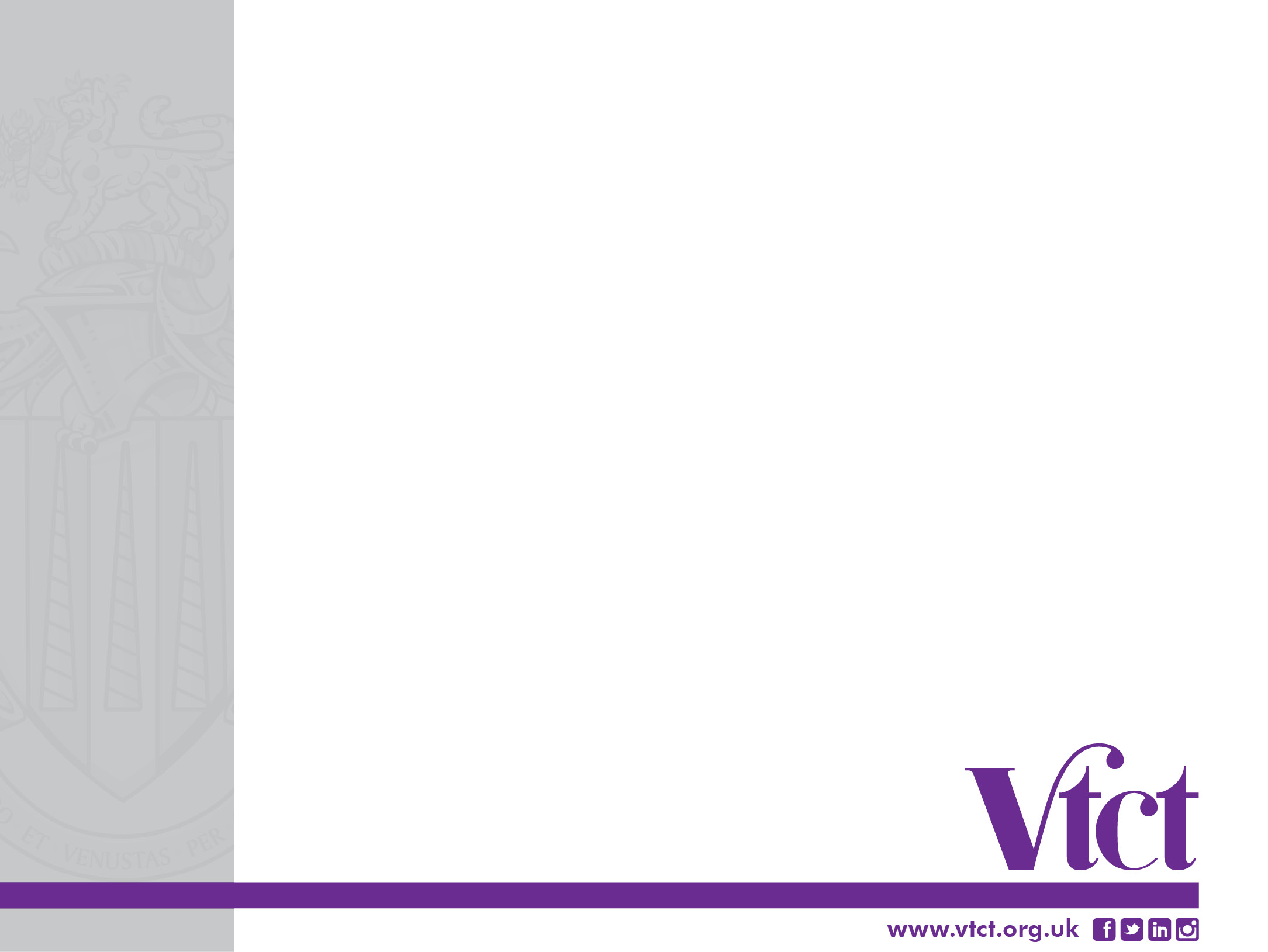 Activity 
Explain how oxygen enters the body and how it travels around the body 
Name the structures of the respiratory systems it will move through
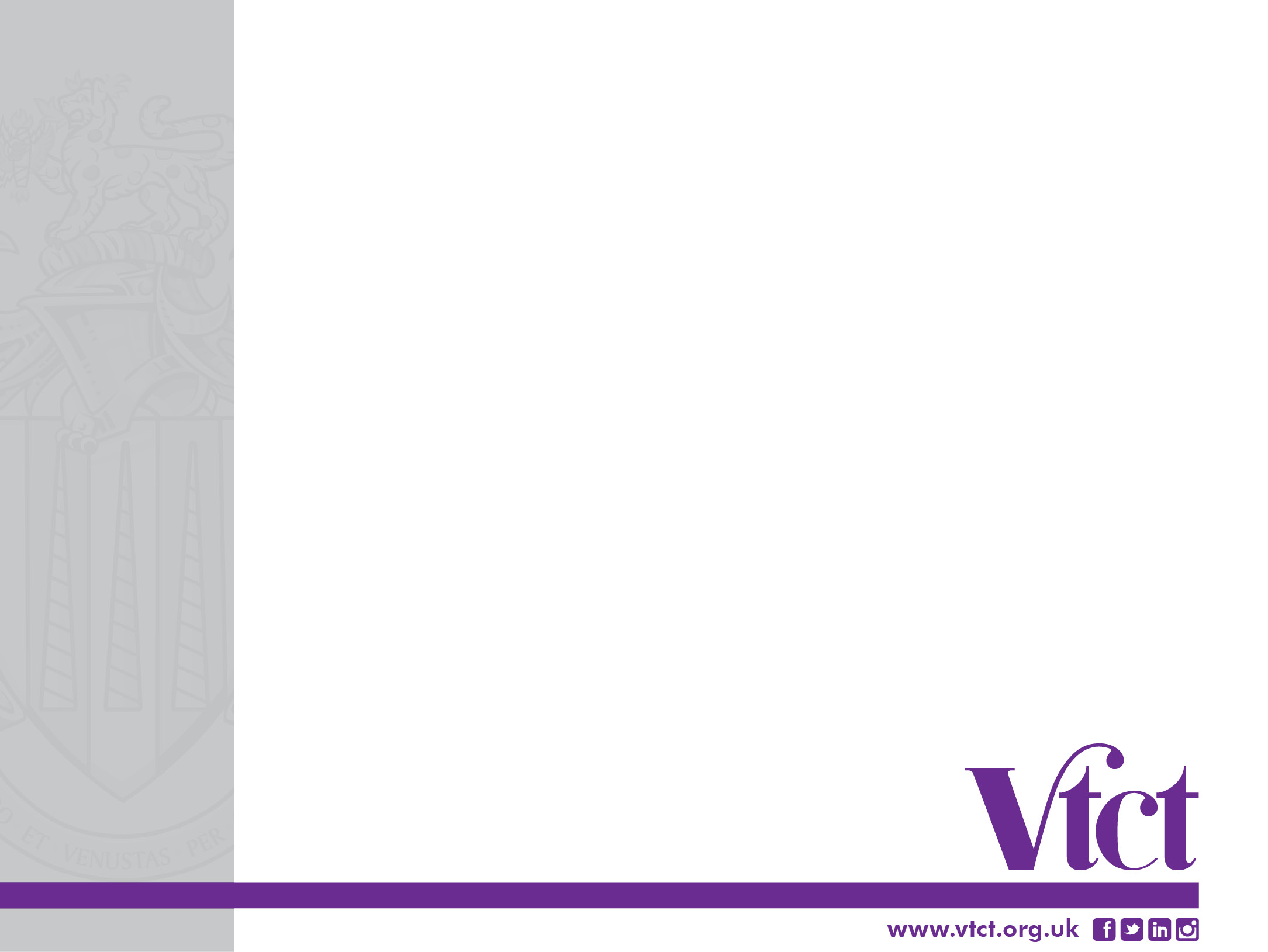 Learning check


Describe the structure of the respiratory system
Describe the functions of the respiratory system
Identify the main muscles involved in breathing
Describe the passage of air through the cardiorespiratory systems, including gaseous exchange